Washington Update
NASTL Spring Meeting
April 20, 2023
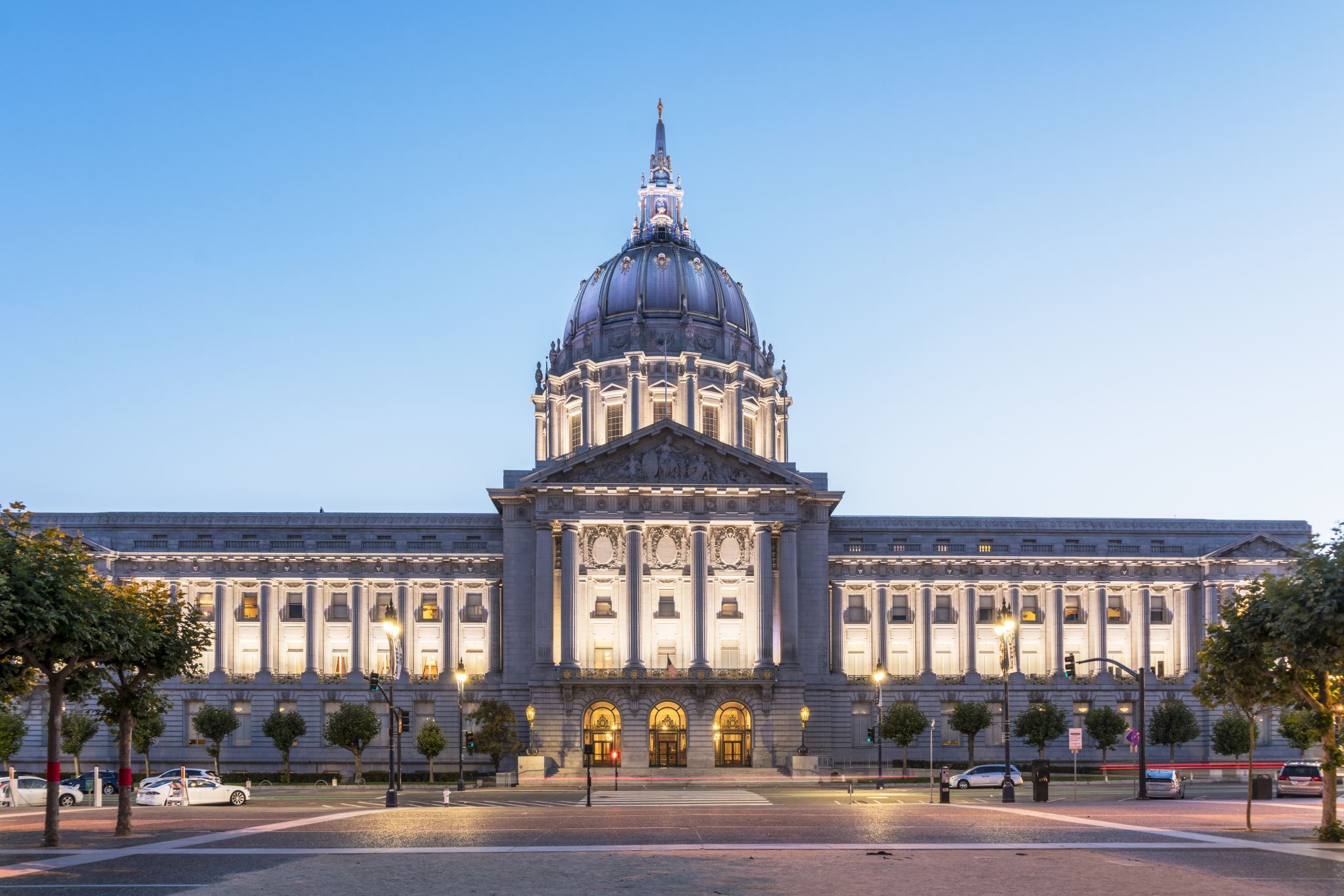 118th Congress
Slow start:
Speaker Election
Transition of Majority in House
Opening the Doors of Congress
Debt Limit
Congressional Update
HR 1 Lower Energy Costs Bill
NEPA Reforms—time requirements for processes, 1-year EA, 2-year EIS
Categorical Exclusions mandated for certain projects
Reasonable alternatives and reasonably foreseeable environmental effects
One lead federal agency 
Claim for supplemental review must be filed within 120 days of notice
Proponent ability to fund agency personnel
Benefits for oil & gas development & leasing, reduces offshore royalty to 12.5%, revenue sharing increase for states
Mine permitting benefits
Sideboards on mineral withdrawals
And much more….but the vast majority is dead in the Senate
Permitting Reform chances?
Member Initiatives
Biden Regulatory Agenda
WOTUS
Interagency Working Group
Sage Grouse Planning
NEPA Phase II Rule
Interim Guidance on GHG Emissions under NEPA
America the Beautiful (30 x 30)
CEQ Ecological Connectivity and Wildlife Corridors
National Monument Designations Nevada and Texas
BLM Proposed Conservation and Landscape Health Proposed Rule
WOTUS—Waters of the United States
Interagency Working Group (IWG)
Designed to recommend legislative and regulatory changes for hardrock mining on public lands.
Report was due in November 2022—expecting the Report at any time.
Expected recommendations:
Replace Mining Law of 1872 with leasing system with limited tenure provisions
Repeal “right to mine” and make mine leasing a discretionary Secretarial act.
Implement a gross royalty in the 12% range
Regulatory Expectations
Rule implementing Rosemont decision restricting ancillary uses of mining lands.
Proposed 3809 regulation changes
Expect regulatory efforts will be initiated as soon as report is issued.
DOI has represented to Federal Court that the sage grouse west-wide plans will be released this summer.
Delay in release likely due to mineral review of lands under consideration for withdrawal.
Expect another 10-million-acre mineral withdrawal as proposed under 2015 plans.
Timing is politically sensitive with Senator Rosen (D-NV) running for re-election.
BLM may try to use Conservation and Landscape Health proposed rule as justification for sage grouse plans and mineral withdrawal.
USFS has not announced how they will proceed.  Expecting them to follow BLM lead.
Sage Grouse Planning
NEPA Phase II Rule
Phase I Rule:  (1) restoring requirement that agencies evaluate all relevant environmental impacts, including direct, indirect and cumulative impacts particularly when addressing climate change and impacts to “environmental justice” communities; (2) allowing agencies to develop and analyze alternative approaches, including those that will not meet the stated objectives of the proposed project; and (3) clarifying that while agency NEPA procedures need to be consistent with CEQ regulations, agencies have the discretion and flexibility to develop procedures beyond the CEQ’s requirements.
Phase II Rule Expectations:
Was promised early 2023
 Rule to address concerns regarding consideration of climate change, environmental justice; and enhanced public participation.
Manchin rumored to be attempting to include permitting reform within Phase II proposal.
Proposed Rule at OMB review.
CEQ Interim Guidance Green House Gas Emissions
CEQ directs agencies to quantify the reasonably foreseeable GHG emissions of a proposed action and all alternatives; 
Agencies should quantify the gross emission increases or reductions individually by GHG, as well as aggregated in total terms of carbon dioxide (CO2) equivalence.
Disclose and provide context for GHG emissions and climate impacts associated with the proposed action and each alternative; 
Agencies should apply best available estimates of the Social Cost of Greenhouse Gases to the incremental metric tons of each individual type of GHG emission expected from a proposed action and each alternative. 
Analyze reasonable alternatives that would reduce GHG emissions.
CEQ asserts that the urgency of the climate crisis calls on agencies to use the information provided through NEPA to help inform decisions that align with climate change commitments and goals.
Direct and Indirect Foreseeable Effects
Example on oil & gas project:  Reasonably foreseeable indirect effects of such an action likely would include effects associated with the processing, refining, transporting, and end-use of the fossil fuel being extracted, including combustion of the resource to produce energy.
America the Beautiful (30 x 30)
CEQ Ecological Connectivity and Wildlife Corridors
Requires agencies to prioritize habitat connectivity in any land management decision.  
Directs agencies to the maximum extent practicable advance objectives through policies, regulations, guidance or other means.
National Monument Designations Nevada and Texas
Avi Kwa Ame in Nevada—506,000 acres
Castner Range in Texas—6600 acres (training site within Fort Bliss)
January DOI announced creation of an American Conservation and Stewardship Atlas (Atlas) to track a baseline of information on lands and waters that are conserved or restored.  No further word from DOI since public comments were submitted.
BLM Proposed Conservation and Landscape Health Proposed Rule
Elevates conservation and landscape health on equal playing field with multiple uses.
ACEC—expands regulations to promote protection of historic, cultural, scenic values, fish, and wildlife resources.
Would require compensatory mitigation for any surface disturbing activities.
Authorizes conservation leases for NGO restoration of lands.
Would extend rangeland health standards to all BLM lands and require action within management plan to address deficiencies.
Memories of BLM 2.0 under the Obama Administration which drew broad opposition from Congress and the public.
Comments due June 20, 2023
Politics….too early?
2024 Senate Elections
Democrats defending 23 of 33 seats in 2024
Democrats are defending seats in six states that Biden won by a single-digit margin (Wisconsin, Pennsylvania, Nevada, Michigan, Minnesota, and Maine) while Republicans are defending only two seats in states that Trump won by a single-digit margin (Florida and Texas)
Key western Senate races:
Sinema I-AZ, Tester D-MT, Rosen D-NV
Sinema running as Independent for first time.
Romney R-UT has not announced but will face tough primary battle
Manchin D-WV largest wildcard.  Faces uphill battle for re-election or will he run for President or will he change parties?
And this just in…
USDA published an Advanced Notice of Proposed Rulemaking on old growth definitions, identification, and inventory.
Based on Biden Executive Order 14072, Strengthening the Nation’s Forests, Communities, and Local Economies, April 22, 2022.
Invites public comment on how USFS can adapt current policies and management to promote conservation and climate resilience to support ecologic, social and economic sustainability in light of climate change, human induced changes, and other stressors such as:
Wildfire, drought, insects and disease, extreme weather events, and chronic stress on ecosystems.  
federalregister.gov/d/2023-08429
Comments due in 60 days
Questions or Discussion?Allen Freemyerallen@adfpc.com